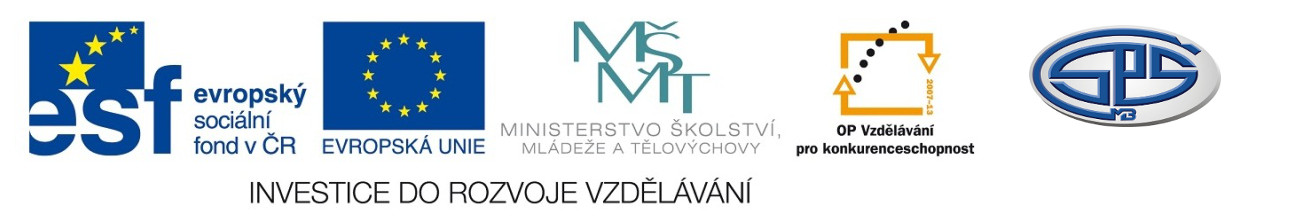 Přechodné prvky, d prvky

PaedDr. Ivana Töpferová 


Střední průmyslová škola, Mladá Boleslav, Havlíčkova 456
CZ.1.07/1.5.00/34.0861
MODERNIZACE VÝUKY
Anotace:   výuková prezentace v prvním ročníku studia 
Předmět: chemie
Ročník: I. ročník SŠ
Tematický celek: anorganická chemie 
Klíčová slova:  kovy, přechodné prvky, vlastnosti, použití, sloučeniny
Forma: vysvětlování, demonstrace 
Datum vytvoření:  26. 5. 2013
Přechodné prvky d prvky
kovy podskupin I.B až VIII.B
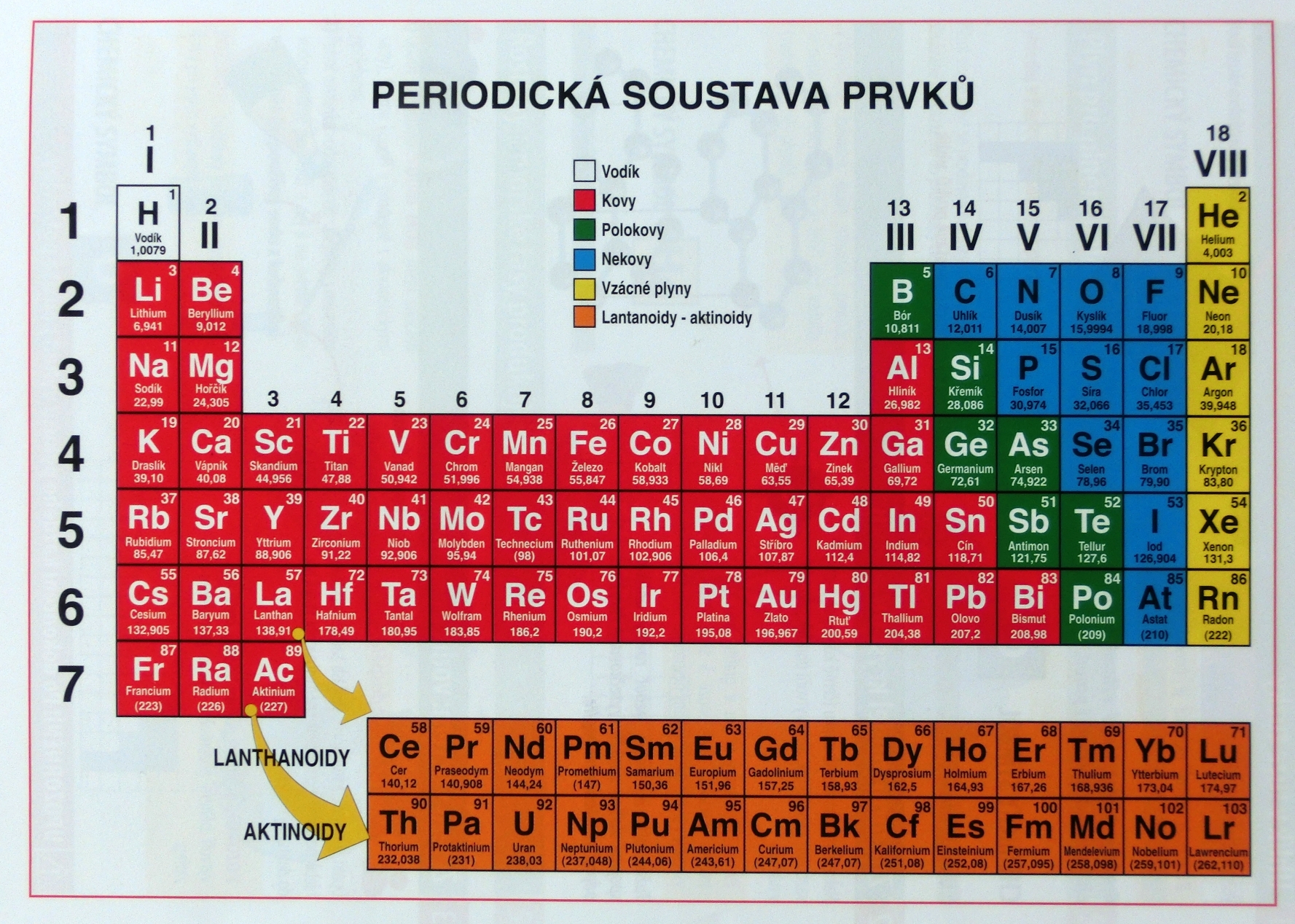 Obr. 1 Periodická soustava prvků
Výskyt a vlastnosti d prvků
= v přírodě ve sloučeninách (oxidy, sulfidy, …)
= ryzí (zlato, platinové kovy)
= stopové prvky v živých organismech
= pevné látky (výjimkou je kapalná rtuť)
= vodiče
= vyskytují se v různých oxidačních číslech 	(výjimkou jsou zinek a kadmium)
= vytváří komplexní sloučeniny
= sloučeniny a některé ionty většiny prvků jsou 	barevné
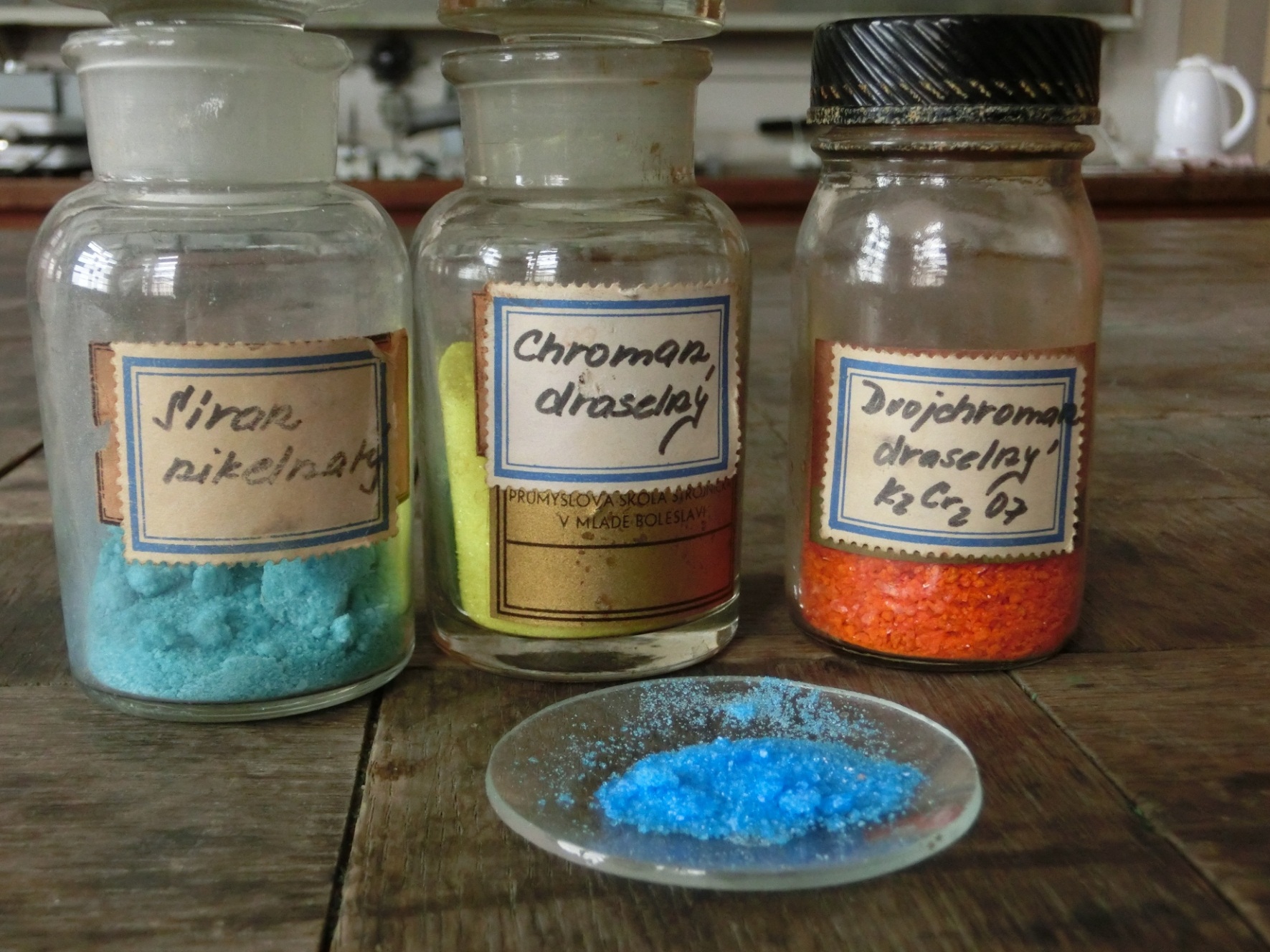 Obr. 2 Sloučeniny přechodných prvků
Použití přechodných kovů
stavební materiály
konstrukční materiály v leteckém průmyslu, kosmonautice, v lékařství, v chemickém průmyslu, …
materiály na výrobu speciálních přesných, jemných nástrojů
magnetické materiály
ochranné povlaky 
mincovní kovy
vodiče
Prvky I.B skupiny
Cu	 měď	načervenalá
Ag 	stříbro		šedé
Au 	zlato			žluté
= výborné vodiče tepla, elektrického proudu
= kujné, tažné, navzájem dobře slévatelné
= málo reaktivní – nejstálejší jsou měďnaté, 	stříbrné a zlatité sloučeniny
= z kyselin nevytěsňují vodík (ušlechtilé kovy)
Au se rozpouští v lučavce královské (směs koncentrované kyseliny dusičné a chlorovodíkové v poměru 1 : 3)
Měď
= vyskytuje se v přírodě např. v chalkopyritu
= reaguje s vlhkým vzduchem a pokrývá se 	zelenou vrstvičkou zásaditého uhličitanu 	měďnatého	(měděnkou)
= používá se na výrobu vodičů, cívek, varných 	kotlů, střešních krytin, okapů, do slitin
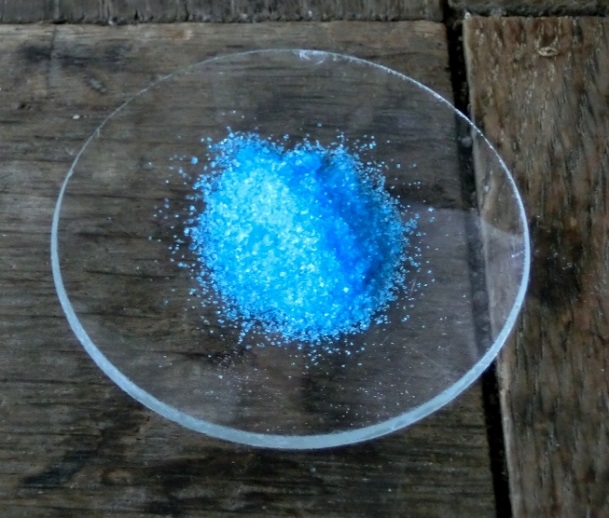 Obr. 3 CuSO4.5H2O
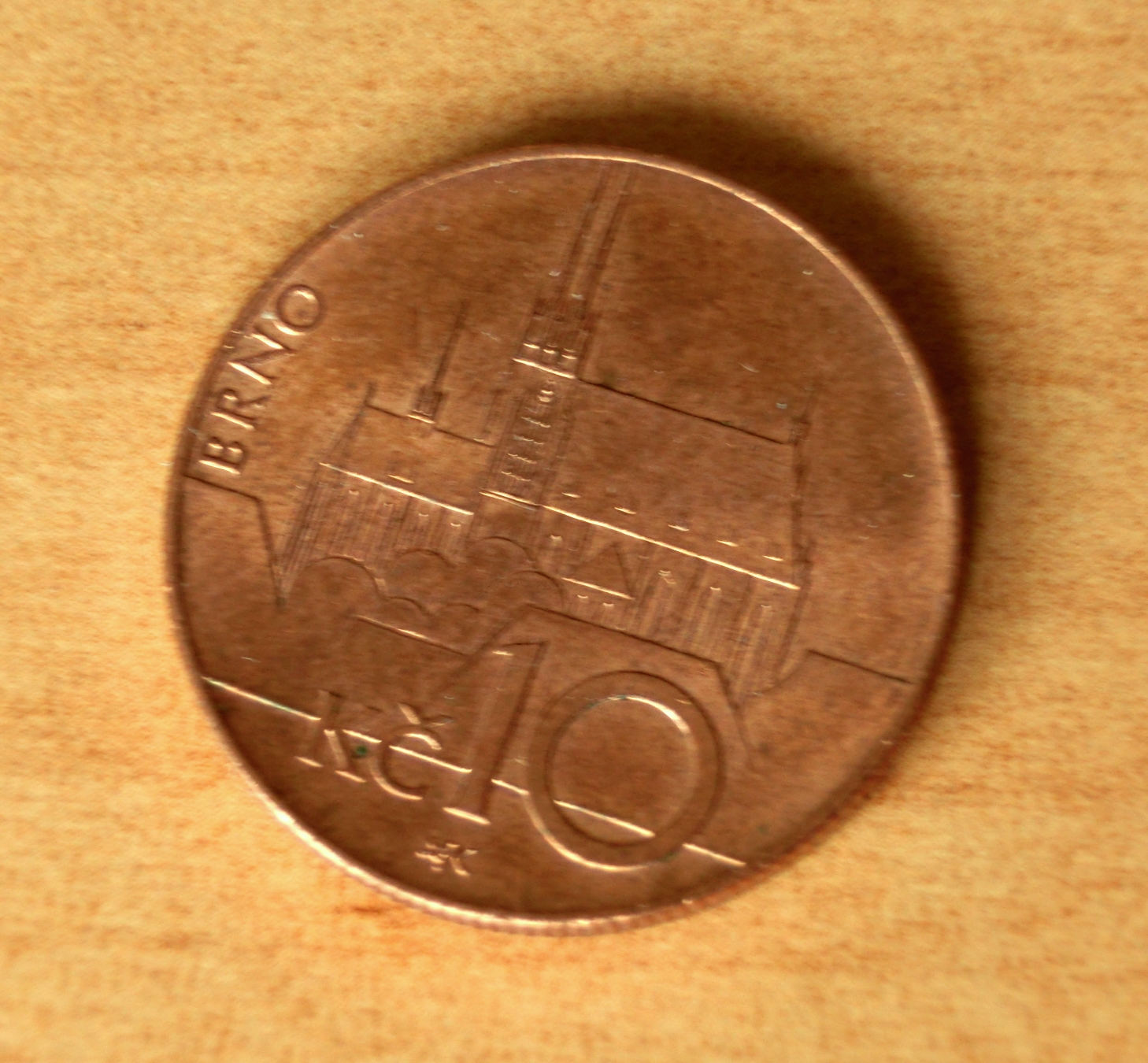 Obr. 4 Mince ze slitiny mědi
Měď
= s oxidujícími kyselinami měď reaguje např.:
3Cu + 8HNO3 (zř.)  3Cu(NO3)2 + 2NO + 4H2O
Cu + 4HNO3 (konc.)  Cu(NO3)2 + 2NO2+ 2H2O
Pokus: Kousek měděného drátku ponořit do 		koncentrované kyseliny dusičné
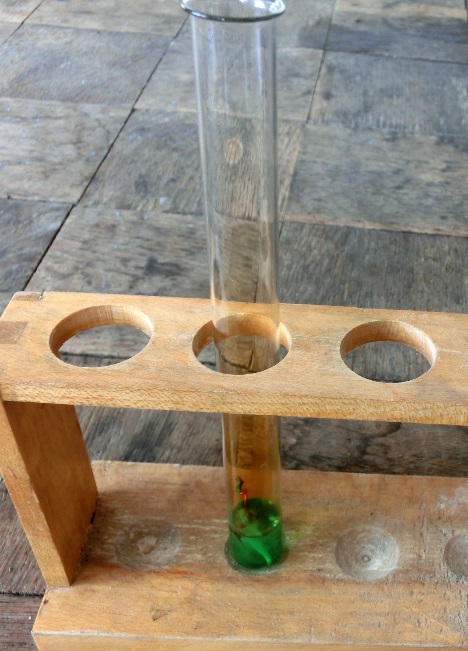 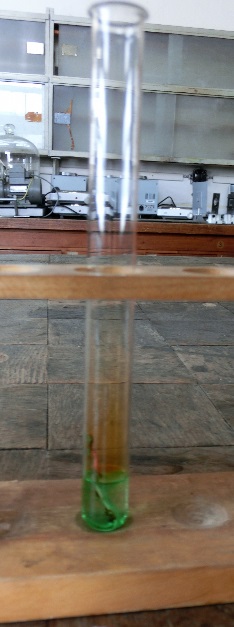 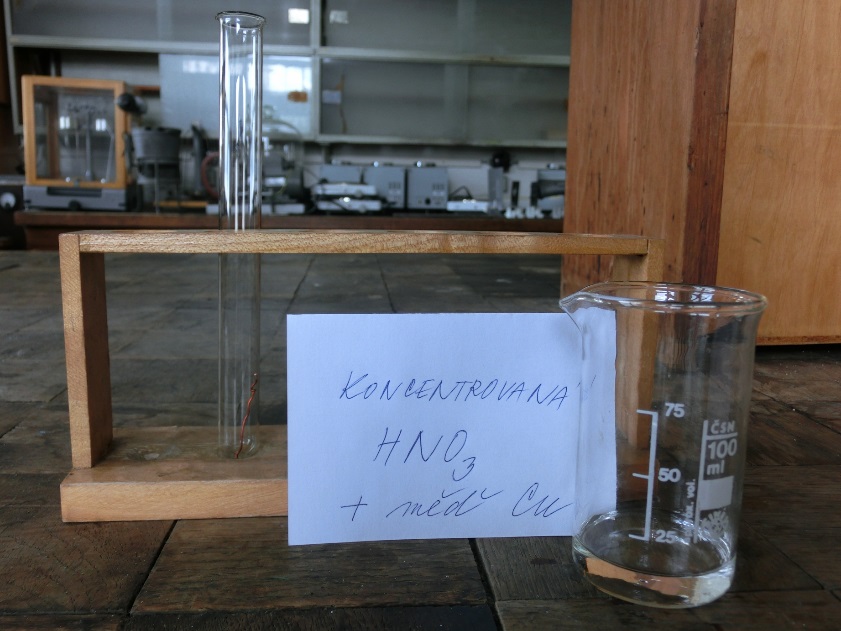 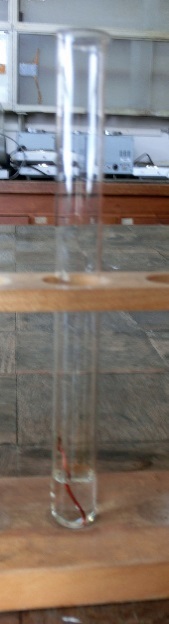 Obr. 5, 6, 7, 8 Pokus
Stříbro
= vyskytuje se jako součást stříbrné rudy 	argentitu
= nejlepší vodič elektrického proudu a tepla
= používá se ve šperkařství, k výrobě pamětních 	mincí, medailí, k výrobě zrcadel (výborná 	reflektivita), na výrobu fotografických 	materiálů
= poměrně stálé na vzduchu, 
	časem černá (vlivem 
	některých plynných látek
	např. SO2)
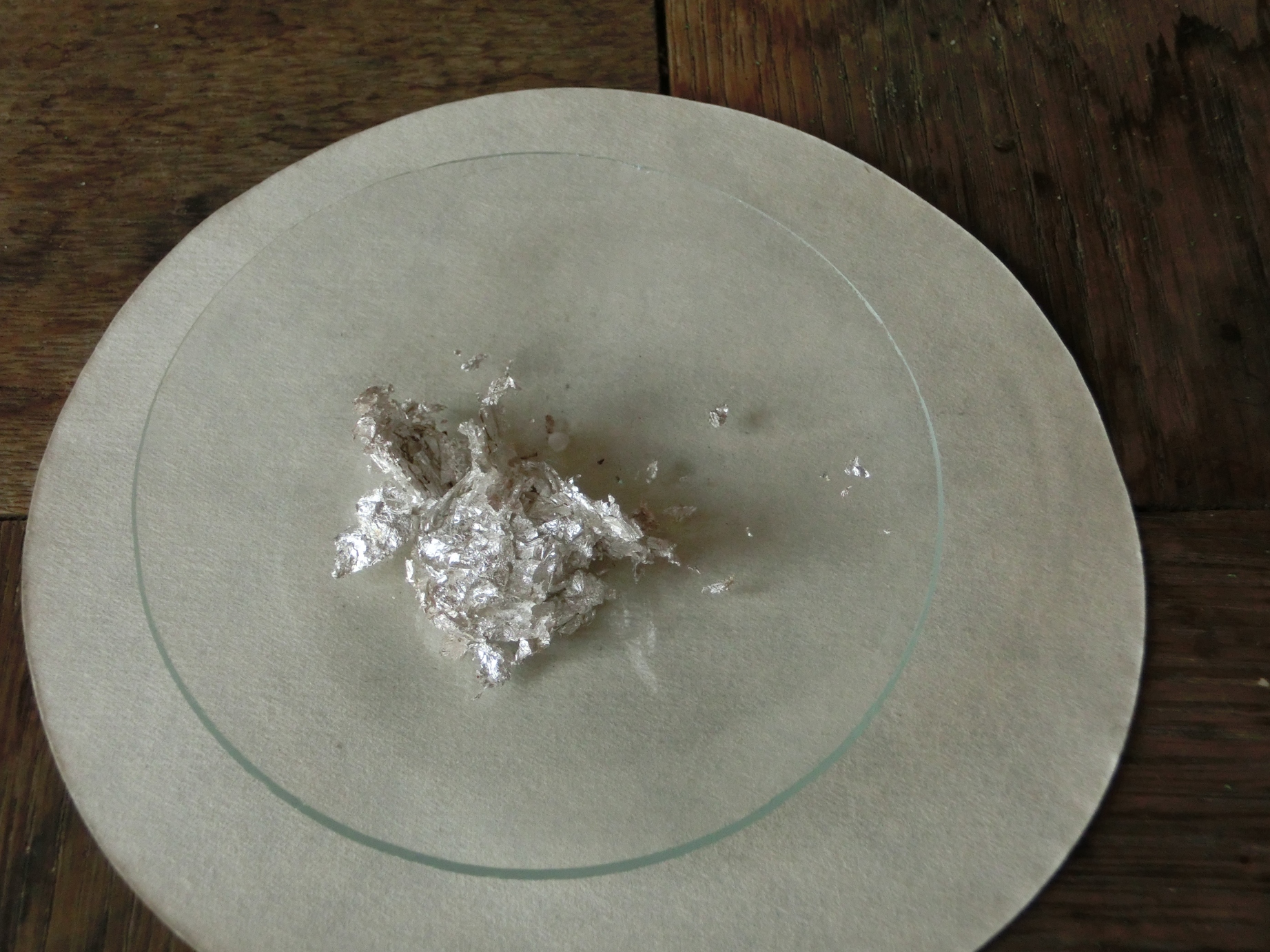 Obr. 9 Stříbro
Zlato
= vyskytuje se v přírodě v rudních žilách, 	zlatonosných píscích
= používá se ve šperkařství, k výrobě pamětních 	mincí, medailí, při výrobě elektrotechnických 	součástek, vysoce spolehlivých čipů	a 	paměťových médií s vysokou kapacitou

Jak se vyjadřuje čistota zlata?
v karátech: ryzí zlato má 24 karátů
v tisícinách: Au 585/1000, slitina s 58,5% zlata
Pokus: zlato z vody
Obr. 10 Zlatý šperk
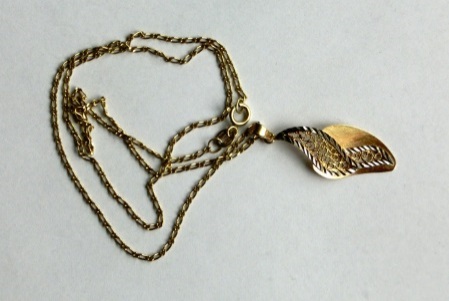 Prvky II.B skupiny
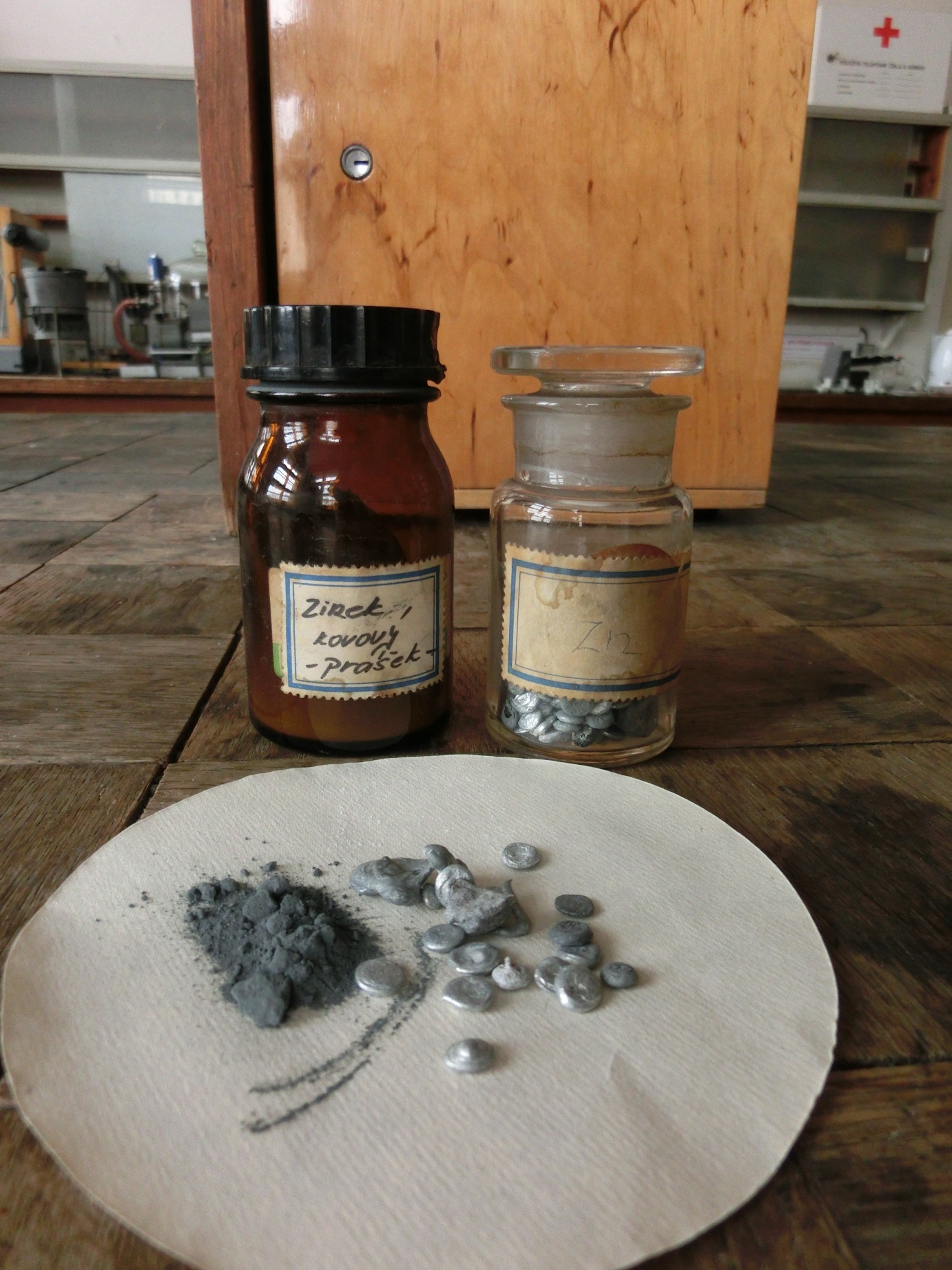 Zn	 zinek	
Cd	kadmium	
Hg	rtuť		
	
= mají nízké teploty tání
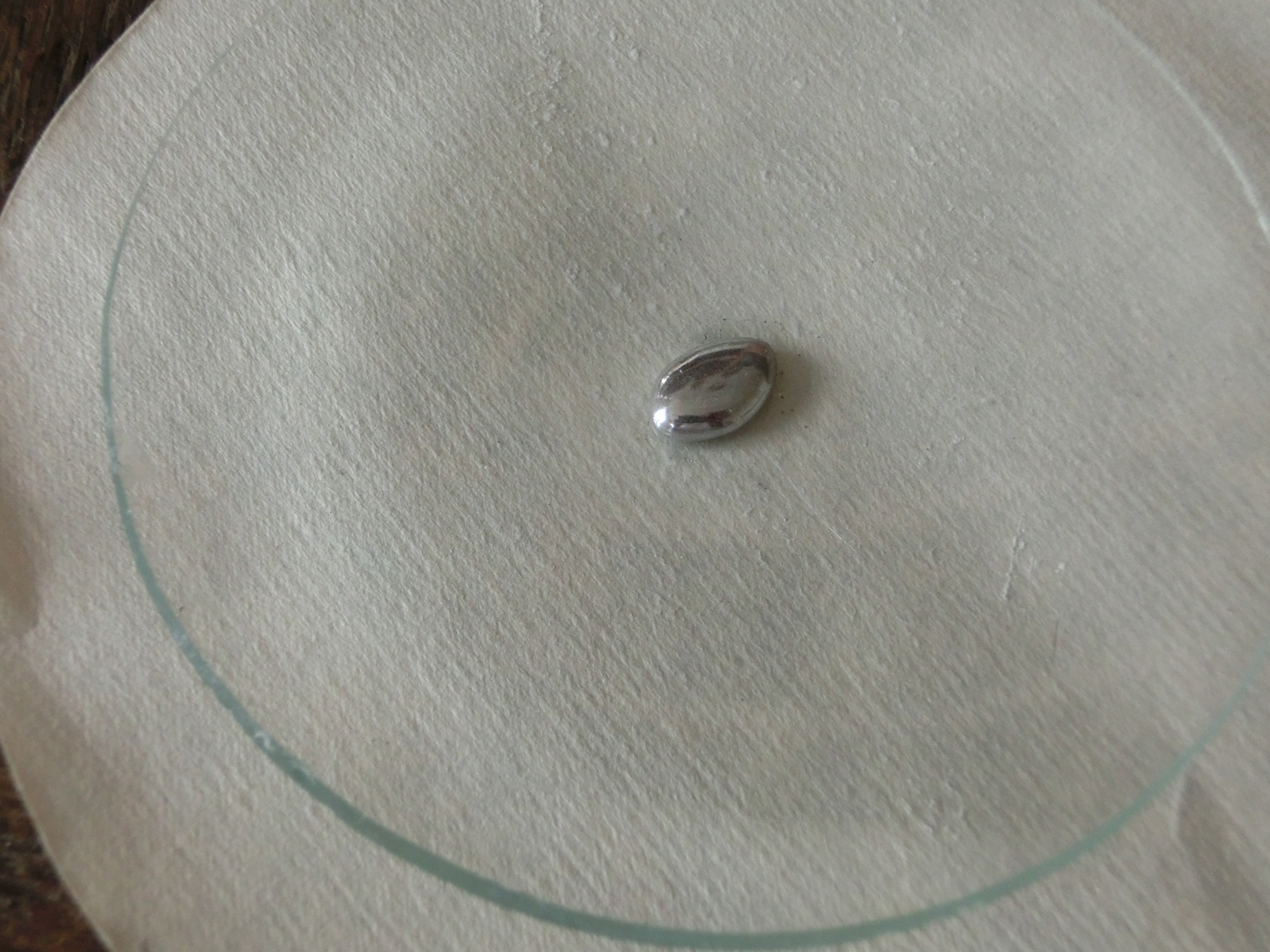 Obr. 12 Zinek
Obr. 11 Rtuť
Zinek
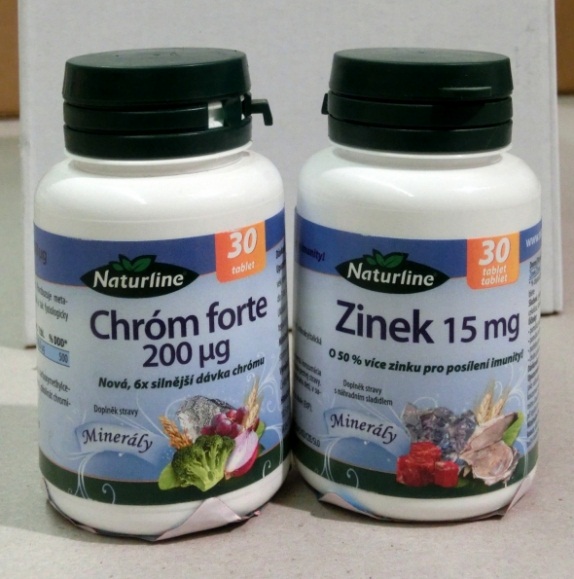 = v přírodě se vyskytuje např. 
	v nerostu sfaleritu
= jeho přítomnost v potravě je 
	důležitá pro správný vývoj 
	organismu
= šedobílý kov, stálý na vzduchu
= používá se k pozinkování plechů, výrobě slitin, 	výrobě baterií, monočlánků
= neušlechtilý kov
= vytěsňuje z kyselin vodík
Obr. 13 Doplňky stravy obsahující Zn, Cr
Kadmium, rtuť
Cd = jedovatý kov
	= používá se k pokovování elektronických 			součástek, v Ni-Cd akumulátorech	
	= neušlechtilý kov
Hg = vyskytuje se v nerostu zvaném rumělka
	= stříbřitý, jedovatý, kapalný kov
	= vytváří slitiny s Ag, Au, Na, … (amalgámy)
	= používá se do teploměrů, laboratorních 			přístrojů, výbojek, elektrod
	= ušlechtilý kov
Seznam obrázků:
Obr. 1 – 13  foto Ivana Töpferová
Použité zdroje:
ŠIBOR, J., PLUCKOVÁ, I., MACH, J. Chemie pro 8. ročník. Úvod do obecné a anorganické chemie. Brno: NOVÁ ŠKOLA, s.r.o., 2010. ISBN 978-80-7289-133-7.
BANÝR, J., BENEŠ, P. A KOLEKTIV. Chemie pro střední školy. Praha: SPN, a.s., 1995. ISBN 80-85937-11-5.
Čtrnáctová, H., KOLÁŘ, K., SVOBODOVÁ, M., ZEMÁNEK, F. Přehled chemie pro základní školy. Praha: SPN a.s. , 2006. ISBN 80-7235-260-1.
VLČEK J., Základy středoškolské chemie. Praha: Ing. Jiří Vlček vlastním nákladem s využitím distribuční sítě nakladatelství BEN-technická literatura, 2007.